KONTRAK PERKULIAHAN
PRNDIDIKAN PANCASILA
Pertemuan ke	: 1
Oleh 	: (nama dosen)
Jumlah SKS	: 2
Semeter	: Genap Tahun 2021
Mahasiswa wajib mengambil Mata Kuliah Pendidikan Pancasila untuk pengembangan kepribadian dirinya sesuai dengan tujuan program studi atau jurusan  dimana mahasiswa tersebut sedang mengikuti perkuliahan.
MANFAAT MATA KULIAH
2. Deskripsi Singkat Mata Kuliah
Dengan penyelenggaraan Pendidikan Pancasila di Perguruan Tinggi, diharapkandapat tercipta wahana pembelajaran bagi para mahasiswa untuk mengkaji Pancasila secaraakademik (genetivus objektivus), dan menjadikan Pancasila sebagai perspektif untukmengkaji, menganalisis, dan memecahkan masalah-masalah bangsa dan negara (genetivussubjectivus). Pendidikan Pancasila sebagai bagian dari pendidikan Nasional bertujuan untukmewujudkan tujuan Pendidikan Nasional.
Secara spesifik tujuan Pendidikan Pancasila di Perguruan Tinggi adalah:

1. Memperkuat implementasi Pancasila sebagai dasar falsafah negara dan ideologibangsa melalui revitalisasi nilai-nilai dasar Pancasila sebagai norma dasar kehidupanbermasyarakat, berbangsa, dan bernegara.
2. Memberikan pemahaman dan penghayatan atas jiwa dan nilai-nilai dasar Pancasilakepada mahasiswa sebagai warga negara Republik Indonesia, serta membimbinguntuk dapat menerapkannya dalam kehidupan bermasyarakat, berbangsa, danbernegara (living Pancasila)
3. Mempersiapkan mahasiswa agar mampu menganalisis dan mencari solusi terhadapberbagai persoalan kehidupan bermasyarakat, berbangsa, dan bernegara melaluisistem pemikiran yang berdasarkan nilai-nilai Pancasila dan UUD NRI tahun 1945.
4. Membentuk sikap mental mahasiswa yang mampu mengapresiasi nilai-nilaiketuhanan, kemanusiaan, kecintaan pada tanah air dan kesatuan bangsa, sertapenguatan masyarakat madani yang demokratis, berkeadilan, dan bermartabatberlandaskan Pancasila, untuk mampu berinteraksi dengan dinamika internal daneksternal bangsa Indonesia.
3. Capaian Pembelajaran Mata Kuliah
Memiliki pemahaman tentang tujuan, ruang lingkup materi, strategi dan evaluasi perkuliahan (memahami dan menyepakati kontrak kuliah).
Mampu menjelaskan tujuan dan fungsipendidikan Pancasila sebagaikomponen mata kuliah wajib umumpada program diploma dan sarjana.
Mampu memahami dan menganalisisdinamika Pancasila secara historis, merefleksikan fungsi dankedudukan penting Pancasila dalamperkembangan Indonesia mendatang.
Mampu mengidentifikasi dan mengevalusiperaturan perundang-undangan dankebijakan negara, baik yang bersifat idealis maupun praktis-pragmatisdalam perspektif Pancasila sebagaidasar negara.
.
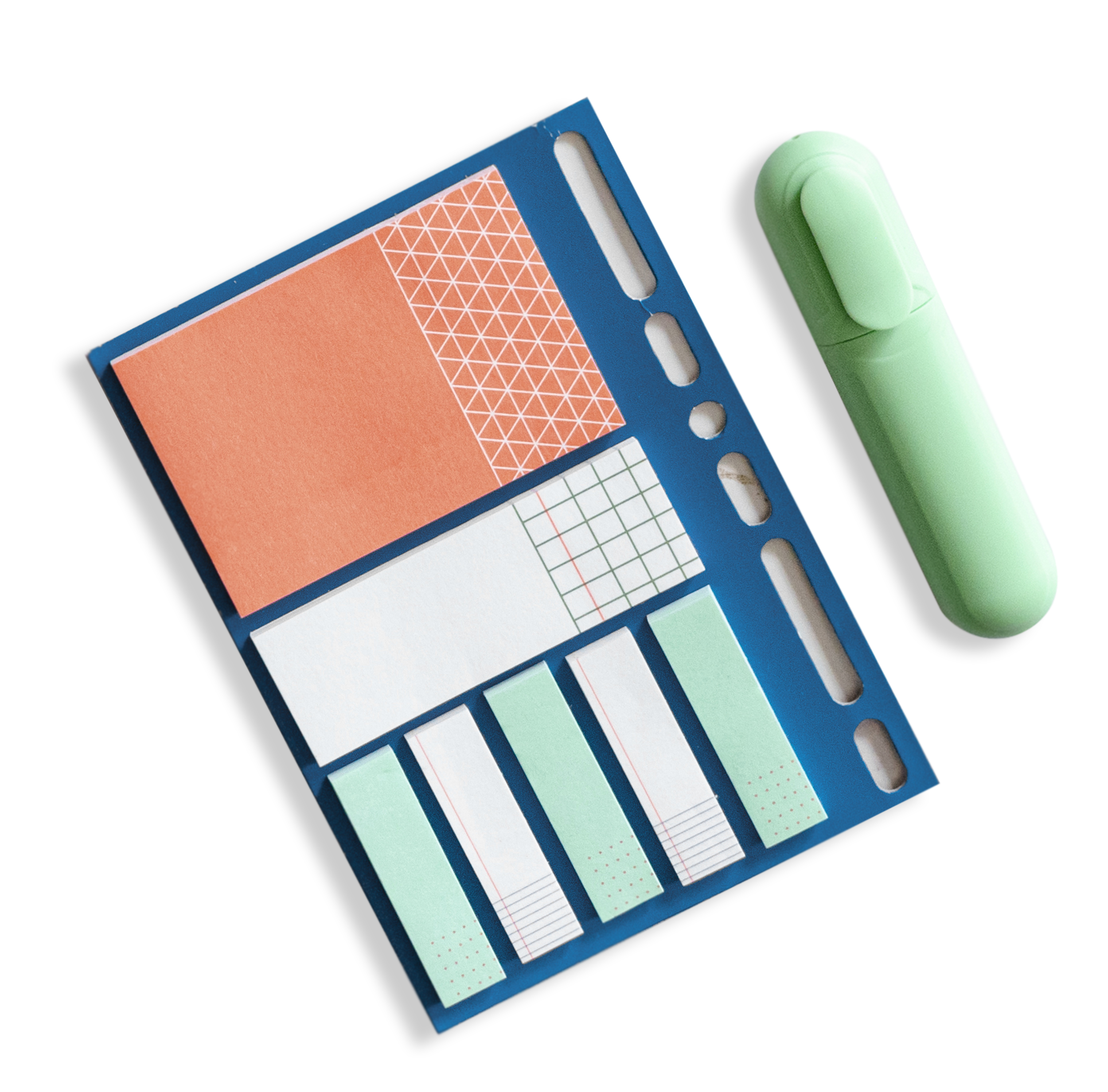 4. Indikator Capaian Pembelajaran
5. Strategi Pembelajaran

Perkuliahan pancasila dilaksanakan dengan menerapkan pendekatan active learning,tipe diskusi jigshaw, problem solving,yang mana semua anggota kelas terlibat aktif dalam proses pembelajaran pada setiap topik kajian pada semua perkuliahan daring, ujian tengah semester, dan ujian akhir semester, digunakan metode pemberian tugas, diskusi, ceramah, dan tanya jawab. Untuk keperluan ini, mahasiswa dikelompokkan ke dalam beberapa small group, sesuai dengan jumlah topik kajian, yang diberi tugas membuat makalah yang merupakan laporan hasil analisis sesuai dengan tema yang ditentukan sekaligus mempresentasikannya dalam forum kelas untuk didiskusikan.(Untuk efektivitas diskusi, mahasiswa diwajibkan untuk menyerahkan makalah kelompok kepada dosen.
6. Tugas
Membuat tugas untuk diskusi kelompok berupa paper (makalah), 
Membuat bahan presentasi seperti video dan power point (PPT) kelompok,
Membuat summary materi pembelajaran secara individu.
7. MATERI DAN SUMBER BELAJAR
a. Kerangka Materi
PANCASILA MENJADI DASAR NILAI PENGEMBANGAN ILMU
PANCASILA SEBAGAI SISTEM ETIKA
PANCASILASEBAGAI DASAR NEGARA
PENGANTAR PENDIDIKAN PANCASILA
MASA LAHIRNYA PANCASILA
PANCASILA SEBAGAI SISTEM FILSAFAT
PANCASILA SEBAGAI IDEOLOGI
Sumber Belajar
Abdulgani, Roeslan. 1979. Pengembangan Pancasila Di Indonesia. Jakarta: Yayasan Idayu. 
Admoredjo, Sudjito bin. 2009. “Negara Hukum dalam  Perspektif Pancasila”.
Aiken, H. D. 2009. Abad Ideologi, Yogyakarta: Penerbit Relief.
Ali, As’ad Said. 2009. Negara Pancasila Jalan Kemaslahatan Berbangsa. Jakarta: Pustaka  LP3ES.
Anggoro,Yogo.2010.Undang-Undang HAM. Jakarta Selatan:Visipedia.
Asdi, Endang Daruni. 2003. Manusia Seutuhnya Dalam Moral Pancasila.  Jogjakarta: Pustaka Raja.
Bahar, Saafroedin, Ananda B. Kusuma, dan Nannie Hudawati (peny.). 1995, Risalah Sidang Badan Penyelidik Usaha-Usaha PersiapanKemerdekaan (BPUPKI), PanitiaPersiapanKemerdekaan Indonesia (PPKI) 28 Mei 1945 --22 Agustus 1945, Sekretariat Negara Republik Indonesia, Jakarta.  
BUKU AJAR MATA KULIAH WAJIB UMUM PENDIDIKAN PANCASILADirektoratJenderalPembelajarandanKemahasiswaanKementerianRiset, Teknologi, danPendidikanTinggiRepublik Indonesia 2016
Bahm, Archie. 1984. Axiology: The Science of Values. New Mexico: Albuquerque.
_________.. 1995. Epistemology; Theory of Knowledge. New Mexico:Albuquerque.
DLL
Masa Orde Baru (1966-1998)
Masa ini adalah rezim Soeharto yang melakukan pembenahan dalam sistem politik antara lain jumlah parpol dikurangi hanya 3 yakni:
1. Partai Persatuan Pembangunan dengan ideologi Islam.
2. Golongan Karya dengan ideologi kekaryaan dan keadilan sosial.
3. Partai Demokrasi Indonesia dengan asas dmokrasi, nasional dan keadilan.
Masa Reformasi (1998-sekarang)
Masa reformasi dimulai sejak jatuhnya rezim Soeharto di tahun 1998 dalam tragedi Trisakti. Reformasi membawa perubahan dalam sistem politik. Kedudukan parpol juga berubah, karena diberikan kesempatan untuk hidup kembali dan mengikuti pemilu pertama setelah orde baru yaitu pada 1999.

      Selain itu lembaga DPR juga beranggotakan partai politik yang dipilih langsung oleh rakyat. Presiden dan wakil presiden juga dipilih langsung oleh rakyat sejak 2004.
8. Kriteria Penilaian

Kriteria penilaian mengacu pada peraturan akademik Universitas Lampung
** D dinyatakan lulus bersyarat
Pembobotan nilai akhir sebagai berikut:
10. Tata Tertib
Mahasiswa diwajibkan mengikuti perkuliahan daring sesuai dengan jadwal yang sudah di tetapkan.
Kehadiran dan penilaian mahasiswa berdasarkan keaktifan mahasiswa berpendapat, baik menjawab pertanyaan dosen ataupun melengkapi/menambahkan jawaban mahasiswa yang lainnya
Tugas individu dikumpulkan tepat waktu apabila ada keterlambatan/ tidak mengerjakan maka nilai tugas individu 0.
Tugas kelompok menjadi tanggung jawab kelompok, apabila ada keterlambatan/ tidak mengerjakan maka sanksi nilai menjadi pertanggung jawaban bersama.
Mahasiswa wajib menjawab semua pertanyaan dosen dan wajib hadir minimal 80% perkuliahan daring dari jumlah total pertemuan.
TERIMAKASIH